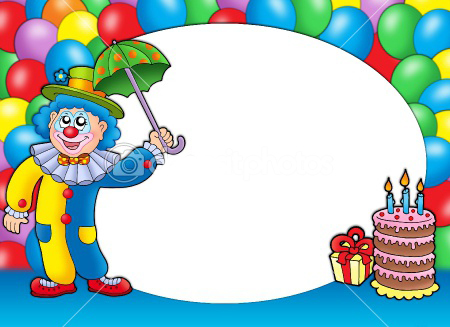 А
Е
1 апреля – 
День Смеха
1 апреля – 
Днь Смх
Пушкарева Н.В.
учитель грамматики и чтения спец.(коррекц.) школы №4
г.Красноуральска
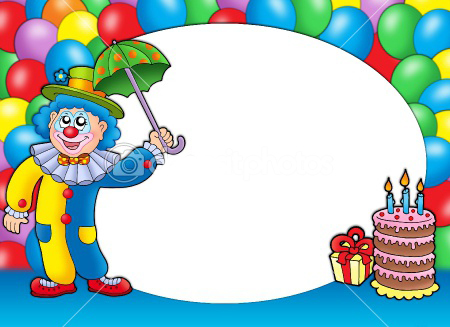 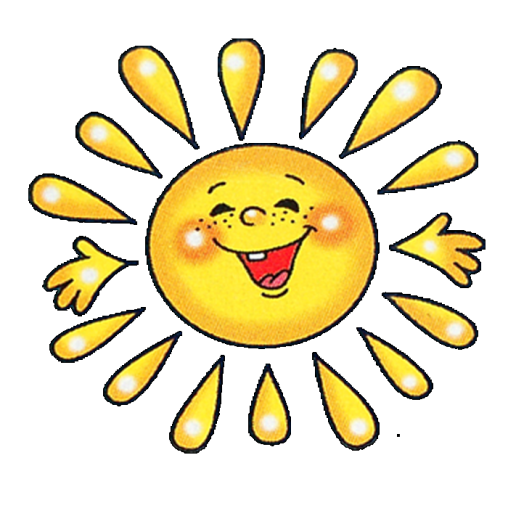 Праздник смеха и шуток 
в стране Грамматики
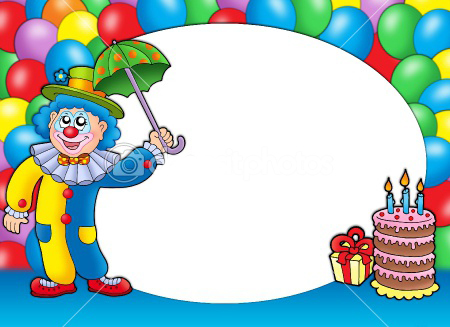 Мы праздник сегодня откроем,
         Нам ветер и дождь не помеха,
              Ведь долго ждали, не скроем,
                Наш всенародный день смеха.
         На праздник, на общее веселье
     Мы пригласили в гости Смех,
  Забаву, Веселье и Развлеченье,
 Шутку и Юмор для потех!
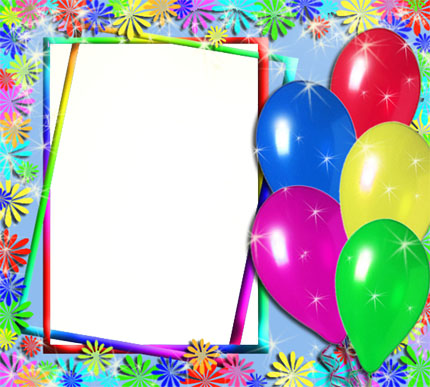 Игра «Правда или нет?»
Буквы шутят
Ералаш в стихах
Шуточные вопросы
Конец
игры
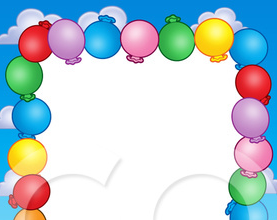 1 апреля никому не верю!
Игра «Правда или нет?»
Хочешь есть калачи, так сиди на печи.
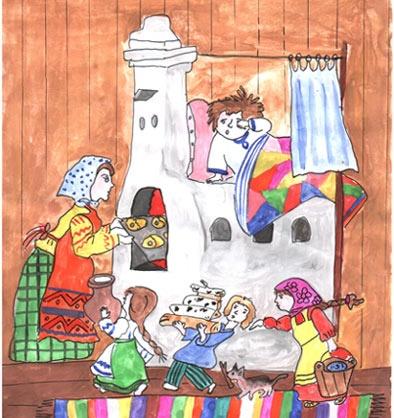 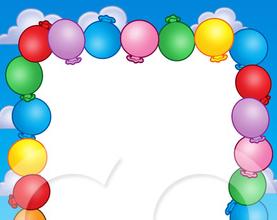 1 апреля никому не верю!
Игра «Правда или нет?»
Слезами горю поможешь.
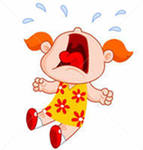 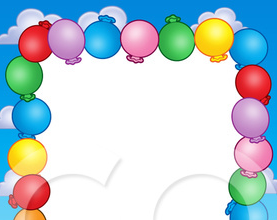 1 апреля никому не верю!
Игра «Правда или нет?»
Старый друг лучше новых двух.
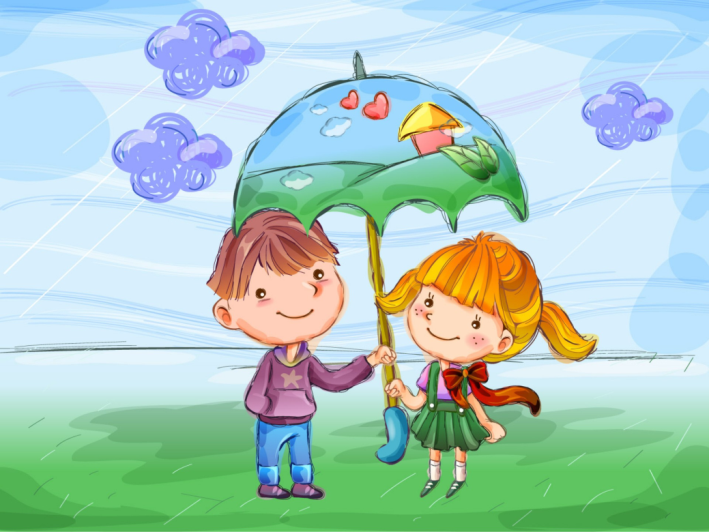 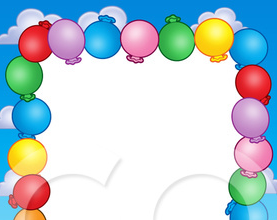 1 апреля никому не верю!
Игра «Правда или нет?»
Не имей сто рублей, 
а имей сто друзей.
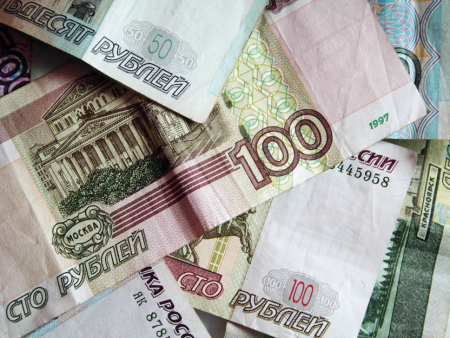 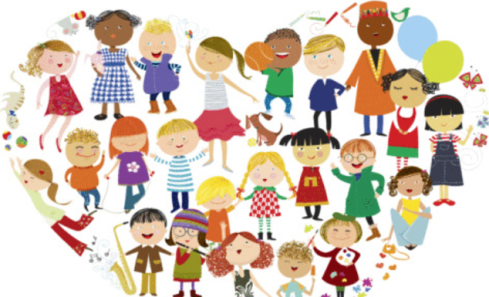 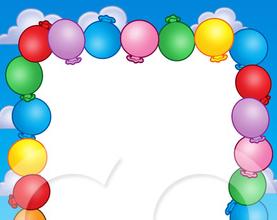 1 апреля никому не верю!
Игра «Правда или нет?»
Без труда выловишь 
рыбку из пруда.
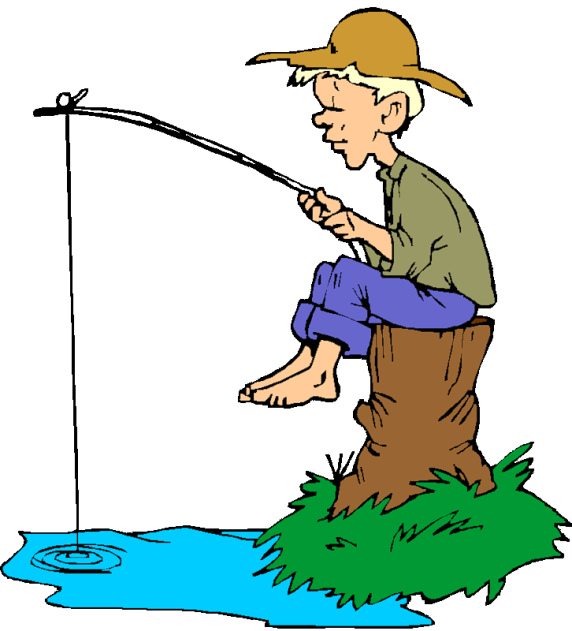 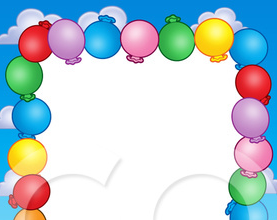 Игра «Правда или нет?»
Гусь свинье товарищ.
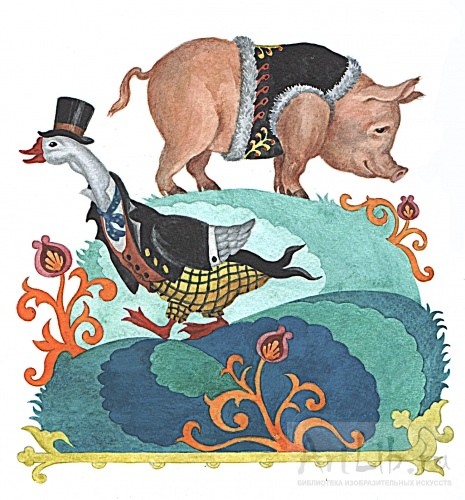 Прочитай-ка!
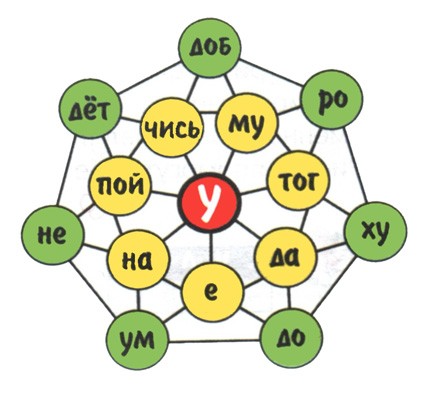